ΦΥΣΙΚΗ Γ΄ ΓΥΜΝΑΣΙΟΥ 
3.3 Μαγνητικά αποτελέσματα του ηλεκτρικού ρεύματος
(Σχολικό σελ. 73-76 )
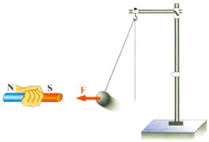 Ερωτήσεις
Απαντήσεις
1. Ποιες ονομάζουμε μαγνητικές δυνάμεις;
Τις δυνάμεις που ασκούν οι μαγνήτες, σε άλλους μαγνήτες ή σιδερένια αντικείμενα
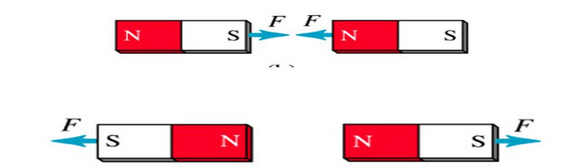 2. Οι μαγνητικές δυνάμεις είναι μόνο ελκτικές ;
όχι, μπορεί να είναι και απωστικές
3. Τί είναι το μαγνητικό πεδίο;
Ο χώρος που ασκεί μαγνητικές δυνάμεις σε σιδερένια αντικείμενα και μαγνήτες.
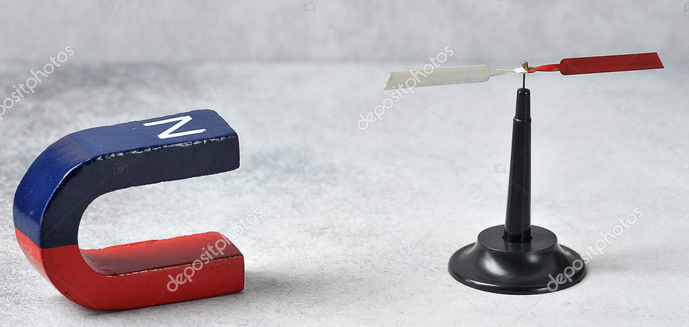 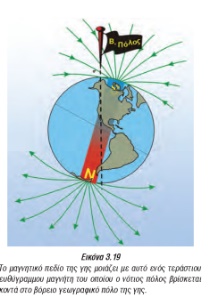 ι) οι μαγνήτες
ιι) το ηλεκτρικό ρεύμα
4. Ποιος μπορεί να δημιουργήσει μαγνητικό 
    πεδίο;
5. Ποιος ανακάλυψε ότι το ηλεκτρικό  
     ρεύμα δημιουργεί μαγνητικό πεδίο;
Ο Δανός φυσικός Έρστεντ
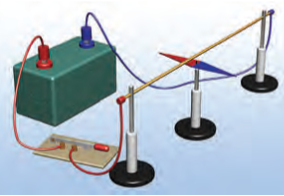 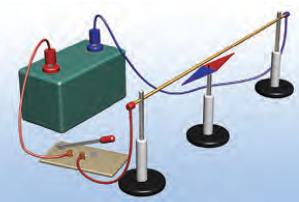 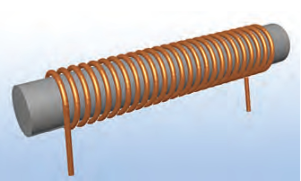 6. Πότε ένα καλώδιο με ρεύμα δημιουργεί ισχυρό μαγνητικό πεδίο;
Όταν το τυλίξουμε γύρω από έναν κύλινδρο (σωληνοειδές)
Ερωτήσεις
Απαντήσεις
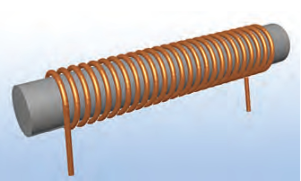 7. Πώς ονομάζεται το σύρμα όταν το έχουμε 
    τυλίξει γύρω από ένα κύλινδρο;
Σωληνοειδές ή πηνίο
8. Τι είναι ο ηλεκτρομαγνήτης;
το σωληνοειδές όταν διαρρέεται από ηλεκτρικό ρεύμα
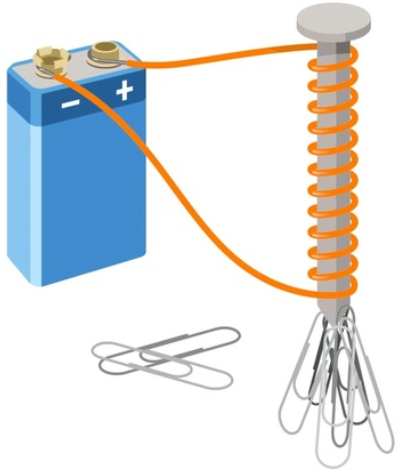 9. Γιατί ένα σωληνοειδές όταν διαρρέεται από 
    ρεύμα, ονομάζεται ηλεκτρομαγνήτης;
Επειδή συμπεριφέρεται όπως ένας μαγνήτης
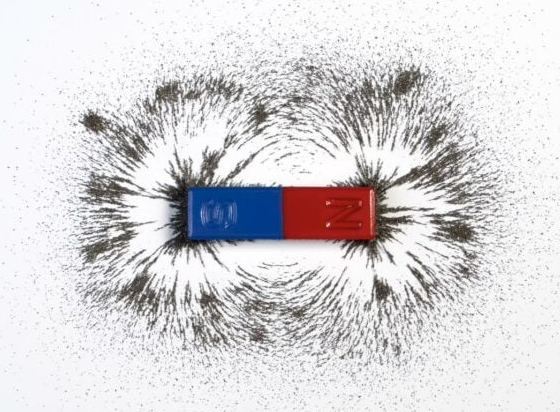 10. Πώς μπορούμε να δούμε το μαγνητικό πεδίο;
Χρησιμοποιώντας ρινίσματα σιδήρου
Τι είναι το μαγνητικό πεδίο εκεί όπου οι γραμμές είναι πυκνές είναι:
ισχυρό
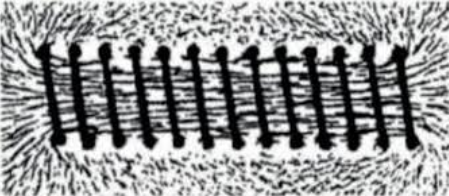 12. Τι είναι το μαγνητικό πεδίο στο εσωτερικό 
      ενός ηλεκτρομαγνήτη;
ισχυρό
13. Τί παθαίνει ένα σύρμα με ρεύμα όταν 
      βρεθεί μέσα σε ένα μαγνητικό πεδίο;
Δέχεται μαγνητική δύναμη
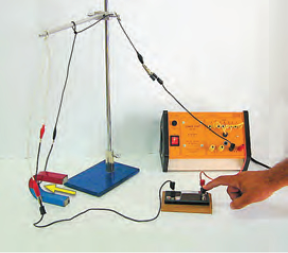 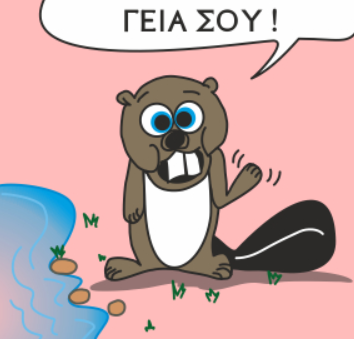 ΤΕΛΟΣ
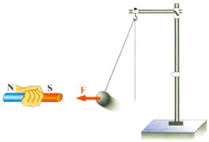 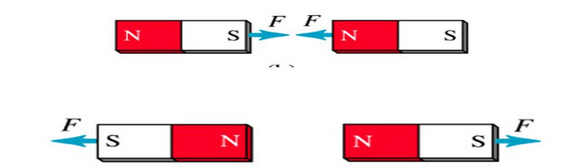 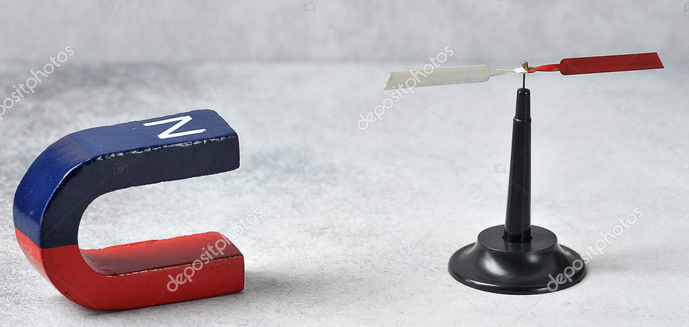 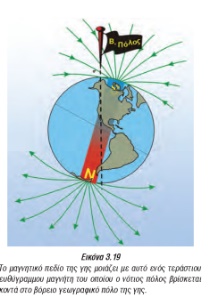 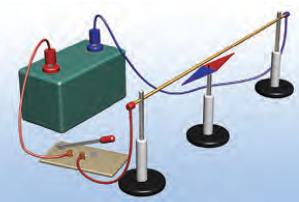 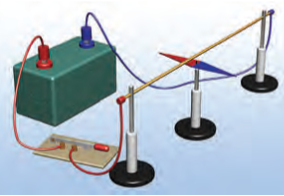 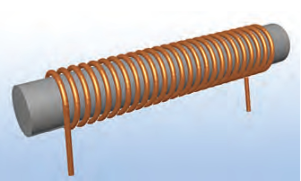 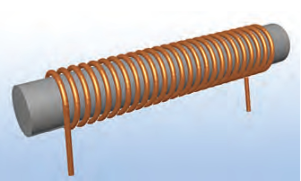 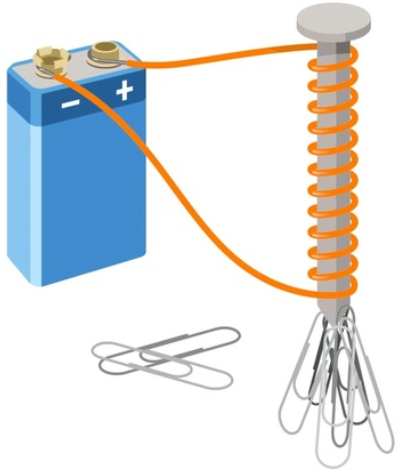 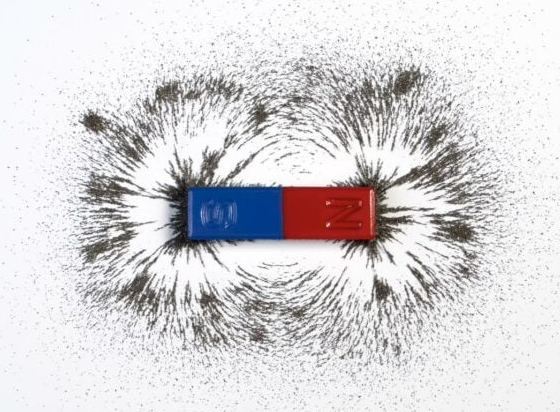 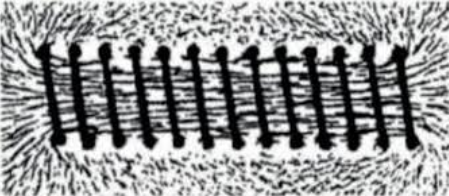 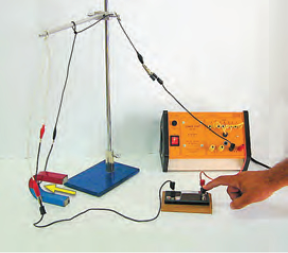